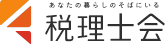 ぜ い り し税理士による　租税教室
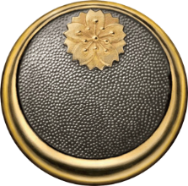 日本税理士会連合会
税 理 士
第 １ 条　税理士の使命
税理士は、税務に関する専門家として、独立した公正な立場において、申告納税制度の理念にそつて、納税義務者の信頼にこたえ、租税に関する法令に規定された納税義務の適正な実現を図ることを使命とする。
第 ２ 条　税理士の業務
一　税務代理
二　税務書類の作成
三　税務相談

※この三つの業務が税理士の独占業務です。
有償無償問わず税理士以外の人がやってはいけません。
Ⅰ.税の意義・役割
Ⅱ.財政の現状と
　　　　今後の課題
Ⅲ.税から考える
　　　社会の仕組み
Ⅰ.税の意義・役割
・税はなぜ必要なのか？
・税は誰のためのもの？
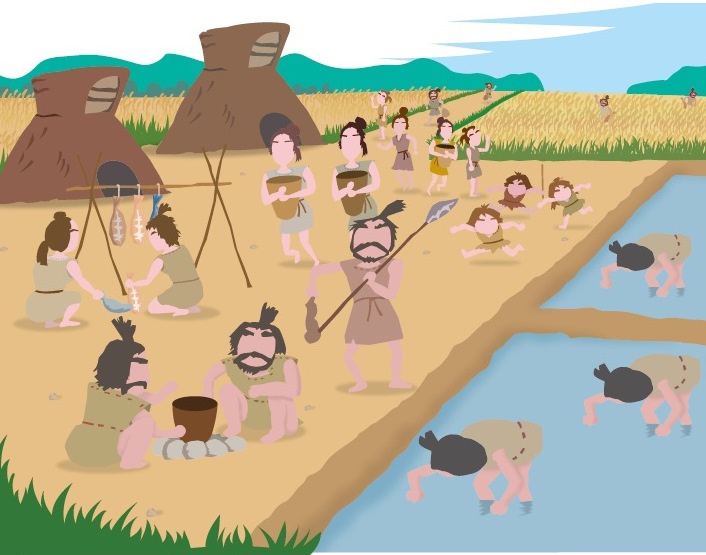 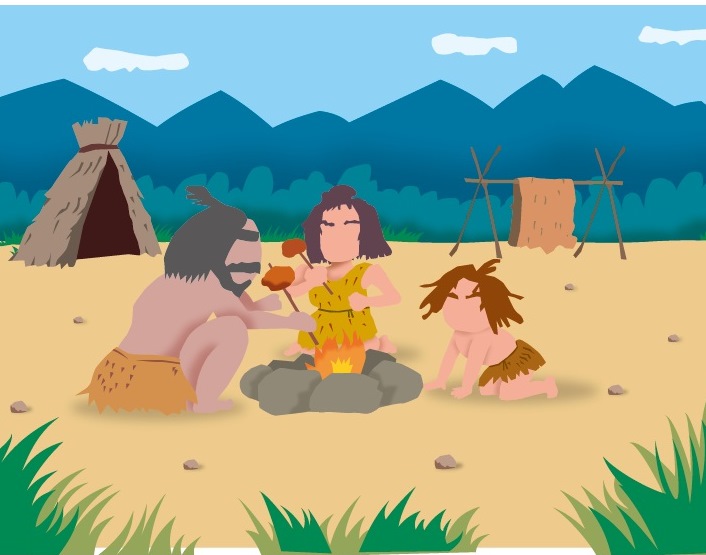 税はなぜ必要なのか？
税は誰のために？
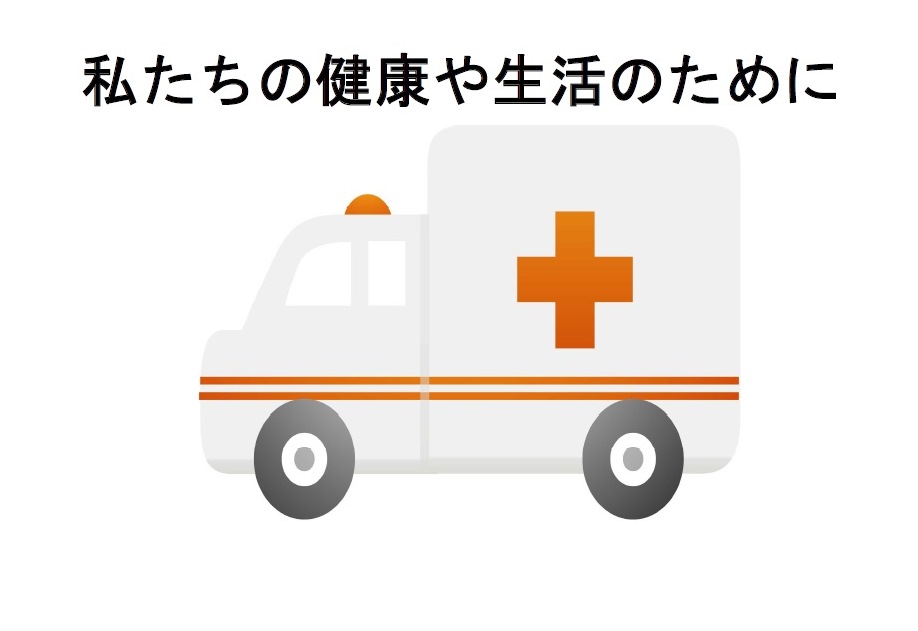 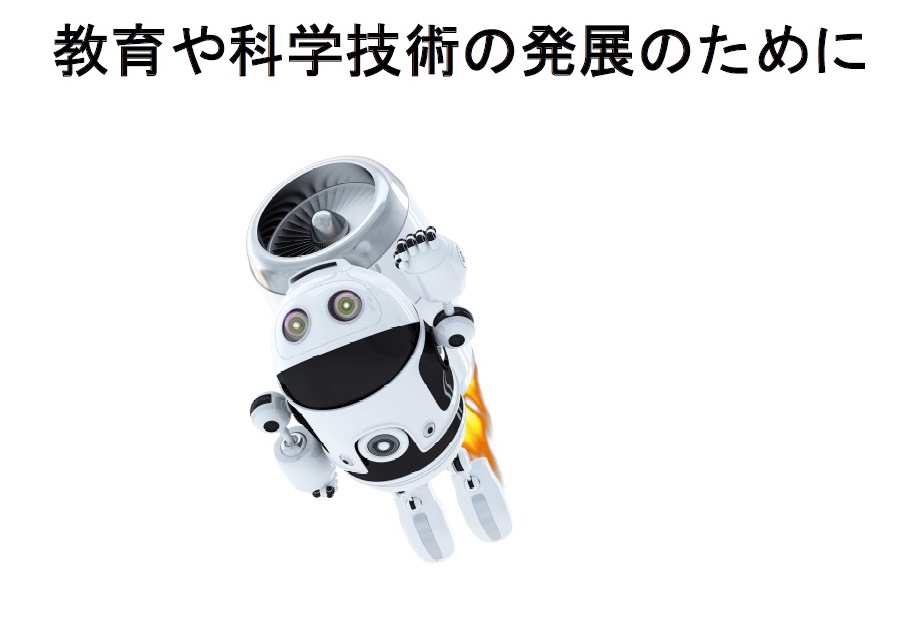 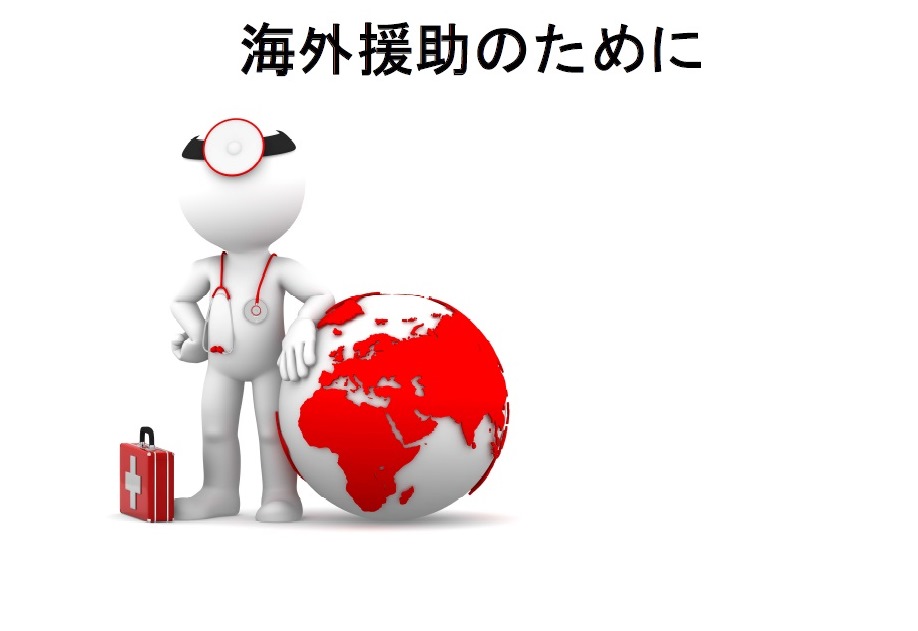 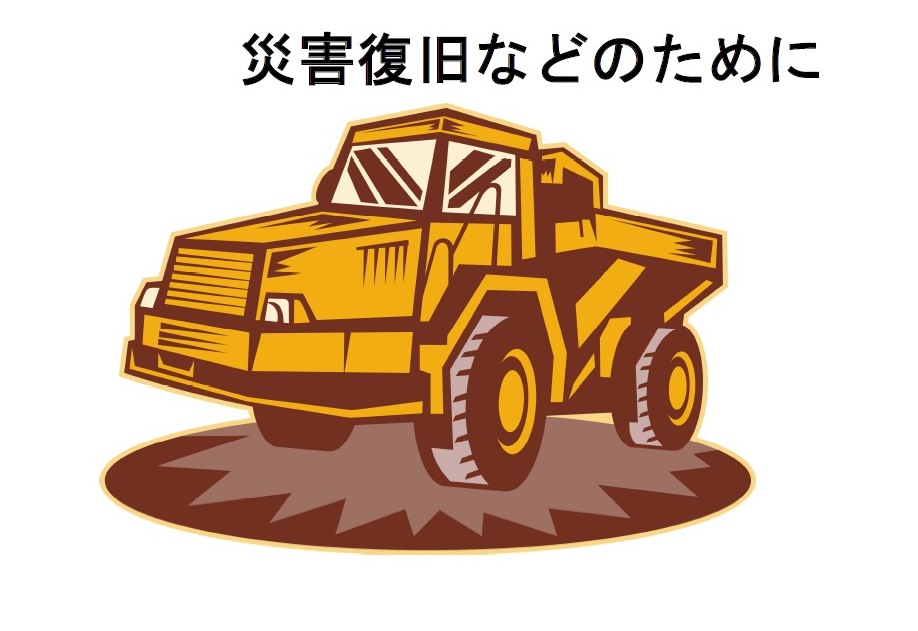 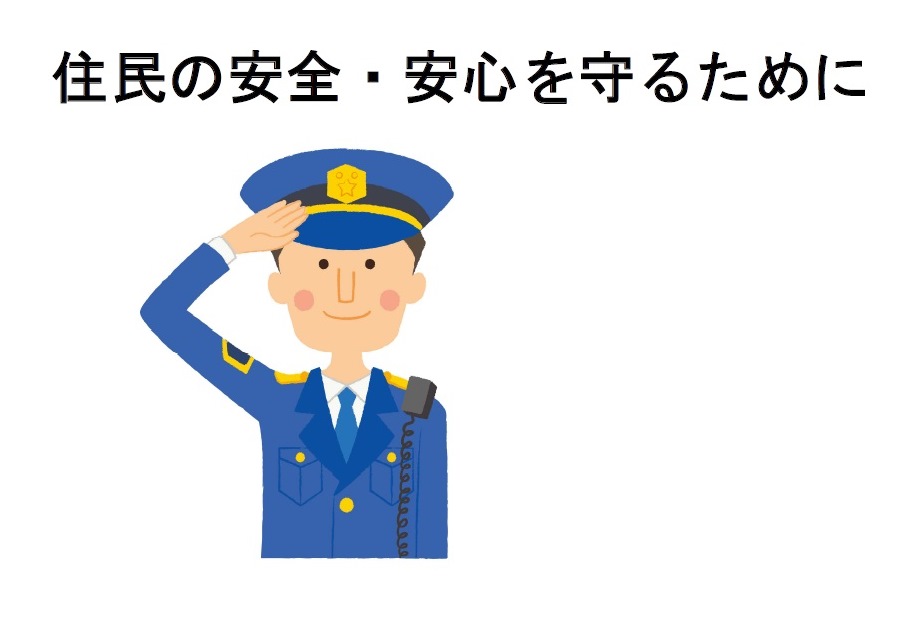 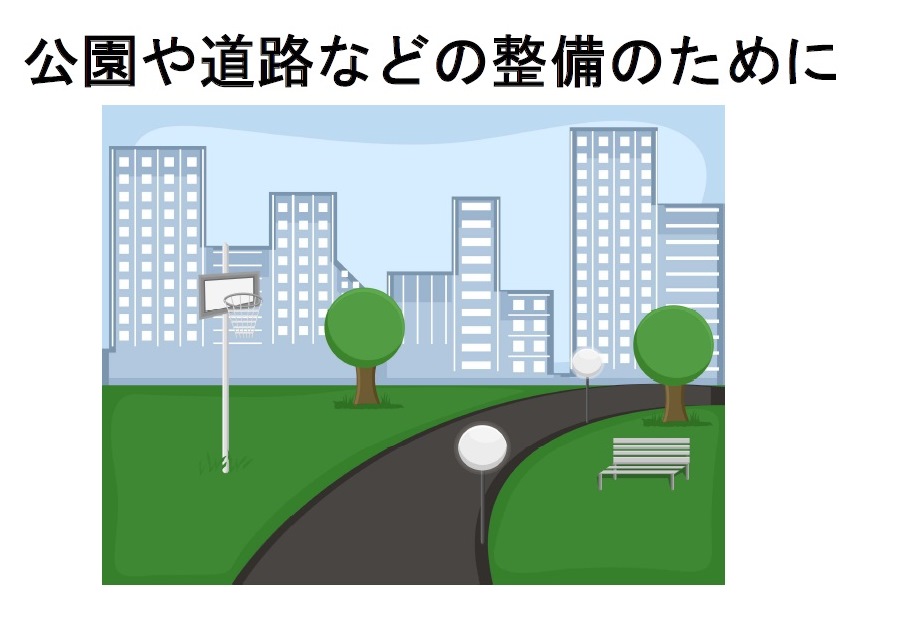 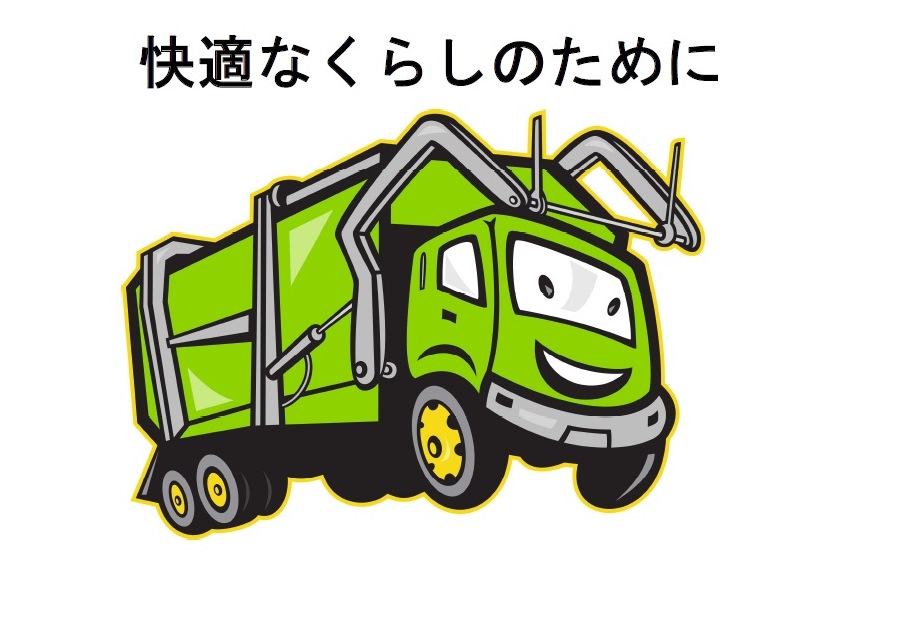 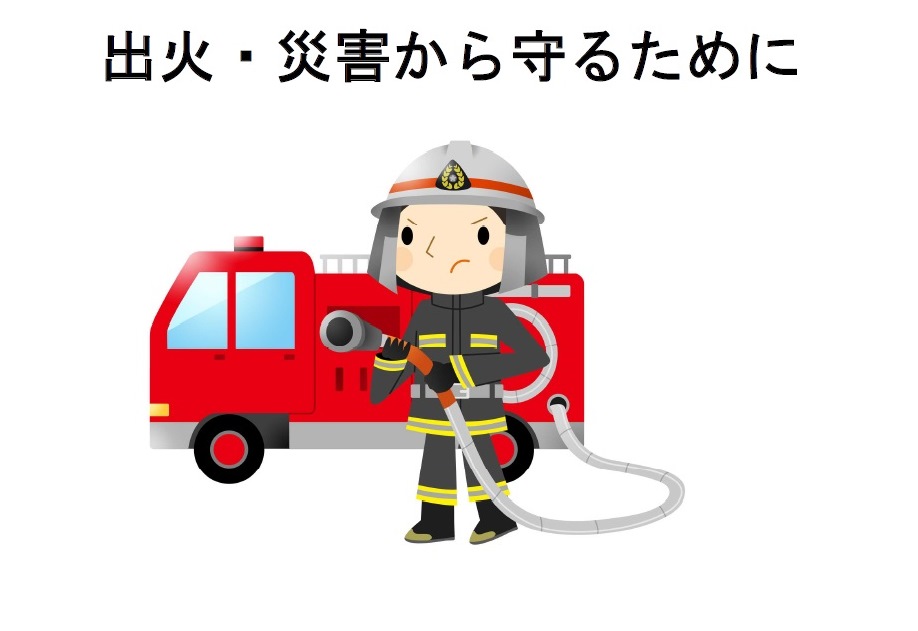 ・豊かな生活のために
「税」は誰のため？
・健康に生きるために
・文化的に暮らせるように
・安心して暮らせるように
国民みんなのため
国の歳出　（〇年度一般会計予算）
一般会計
歳出総額

　　兆　　　億円
〇〇の歳出　（〇年度一般会計予算）
一般会計
歳出総額

〇〇〇億円
公立学校の児童生徒１人あたりの
年間公費負担教育費（全国平均）
・小学生    約 9,00,000円
・中学生 約1,100,000円
・高校生 約1,000,000円
出典：国税庁資料
税の役割・機能
財源の調達
所得の再分配
景気調整
Ⅱ.財政の現状と
　　　　今後の課題
国の歳入
（令和５年度一般会計当初予算）
そぜい　　　いんししゅうにゅう
租税及び印紙収入
約69兆円

約61％
借金
（将来世代への先送り）
一般会計
歳入総額

約１１４兆円
こうさいきん
公債金
約36兆円

約31％
国の収入の
約61％が税金で
成り立っています
※ 計数については、それぞれ四捨五入によっているので、端数において合計とは
　 合致しないものがある。
国の歳出
（令和５年度一般会計当初予算）
きそてき　ざいせいしゅうし
基礎的財政収支
対象経費
約89兆円

約78％
一般会計
歳出総額

約１１４兆円
過去の
借金返済
こくさいひ
国債費
約25兆円

約22％
・食料安定供給  約1兆2,700億円
・エネルギー対策　 約8,500億円
・経済協力　  　     約5,100億円
・中小企業対策  　  約1,700億円
・恩給　　　　  　  約1,000億円
・その他事項     約5兆8,000億円
・予備費　　　          5,000億円
・新型コロナ及び
　物価高騰対策予備費　  約4兆円
・ウクライナ情勢経済
　緊急対応予備費 　　　 約1兆円
「一般歳出」は約73兆円（約64％）
 ⇒「基礎的財政収支対象経費」－「地方交付税交付金等」
※ 計数については、それぞれ四捨五入によっているので、端数において合計とは合致
　 しないものがある。
Ⅲ.税から考える
　　 社会の仕組み
・税の種類
・課税の公平
・民主主義の社会の仕組み
主な税の種類
法人税
所得税
相続税
酒　税
地方税
国　税
国税
＆
地方税
20
30
40
100
0歳
10
消費税
たばこ税
住民税
事業税
自動車税
固定資産税
税金を集める
〔ゲーム〕
3000を集める
同率（30％）
同　額
特定の人
特定の人
0
1000
750
2500
Ｃ
500
Ｂ
2500
Ａ
7000
0
1000
150
500
0
1000
2100
3000
3000
3000
3000
3000
7000
3000を集める
同率（30％）
同　額
特定の人
特定の人
0
1000
750
2500
500
Ｃ
500
Ｂ
2500
2500
Ａ
7000
0
1000
150
500
0
1000
2100
3000
3000
3000
3000
3000
3000を集める
同率（30％）
同　額
特定の人
特定の人
0
1000
750
500
2500
・・・
Ｃ
500
Ｂ
2500
Ａ
7000
0
1000
150
50
500
・・・
0
1000
2100
2450
3000
・・・
3000
3000
3000
3000
3000
・・・
自動車税
固定資産税
法人税
所得税
酒　税
消費税
相続税
たばこ税
住民税
同率（30％）
累進課税
同　額
特定の人
特定の人
20%
0
1000
750
500
2500
・・・
Ｃ
500
Ｂ
2500
Ａ
7000
10%
0
1000
150
50
500
・・・
35%
0
1000
2100
2450
3000
・・・
3000
3000
3000
3000
3000
・・・
税を通して民主主義を考える
日本国憲法
平和主義
基本的人権の尊重
国民主権
私たち
選挙
関心・意見
国　会
公平に集められているか？
有効に使われているか？
租税法律主義
ルール（法律）
納税の義務
税の使い道
税の集め方
みんなが出し合う
申告納税制度
税は
公平に集め
有効に使う
・主権者として税を考え、使い道に
　関心を持ち、責任を持とう。